19th International Spherical Torus Workshop
Profile measurements of ion temperature and toroidal rotation velocity from optical emission spectroscopy in VEST
Yoosung Kim, Yue-Jiang Shi, Jae-young Jang, Kyoung-Jae Chung, and Y.S. Hwang
2017.09.19
Contents
Introduction

Experiment setup

Calibration

Spectral inversion and Phantom test

Preliminary result in Ohmic plasma

Summary
Introduction
Spectral shape  rotation and temperature
Line shift : rotation
Line broadening : ion temperature
Z*
Passive emission spectroscopy in visible range
CIII – 464.74 nm
OII – 464.90 nm
Fractional abundance of carbon and oxygen at ne=1018m-3
Characteristics
Without neutral beam
Wide measurement range for VEST intermediate to edge region cf. 10 eV < Te < 200 eV in VEST
Carbon
Oxygen
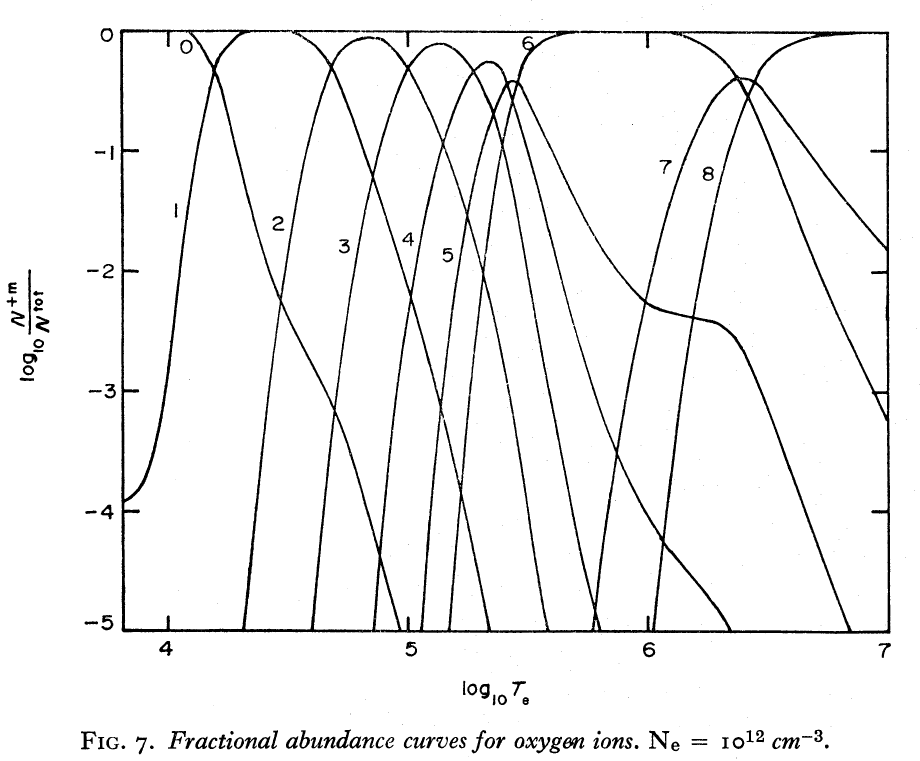 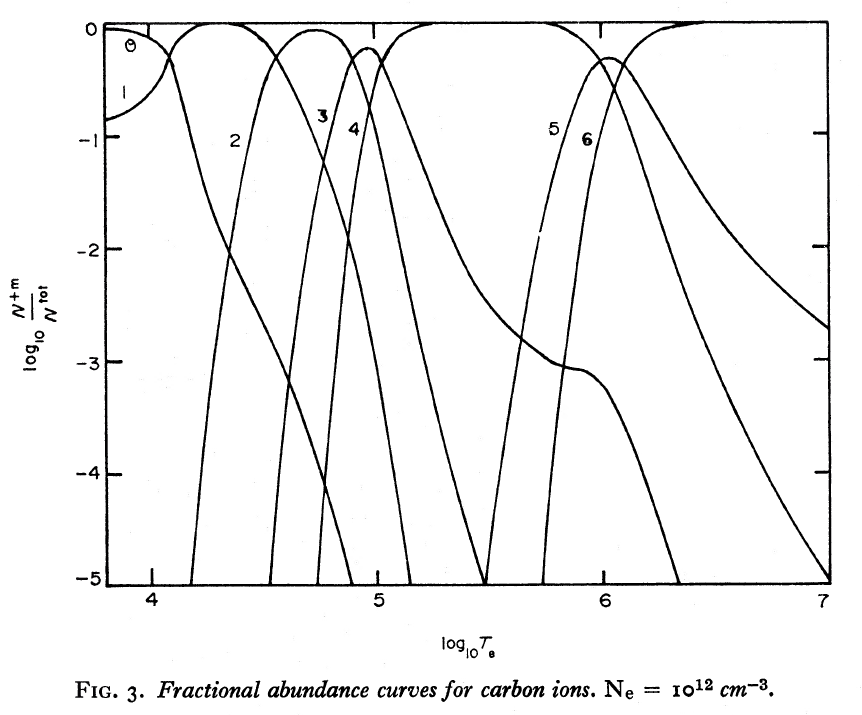 Difficulties
Line integrated spectra inversion process to obtain local properties
H. P. Summers, Monthly Notices of the Royal Astronomical Society 158.3 (1972)
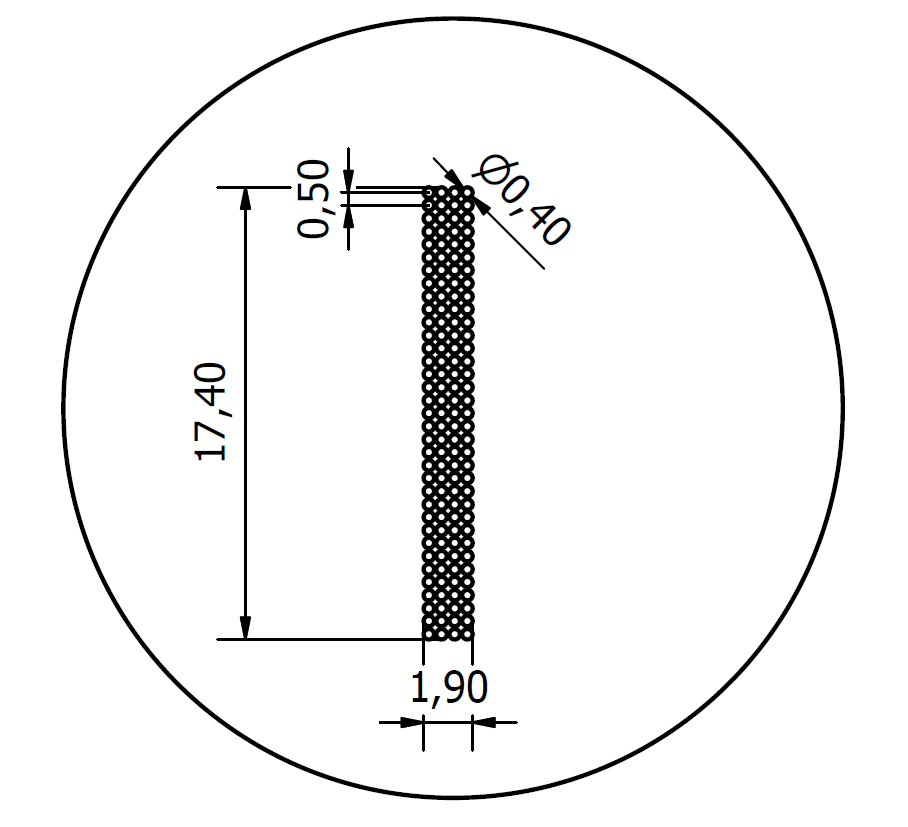 Experiment Setup
35 (radial)
Collecting part 
Canon 50 mm f/1.8
Fiber array : 35(radial) x 4(vertical)
Spectrometer 
Transmission grating (HDG : Kaiser Optical Systems, inc.)
Spatial channel : 7 channel 
Dispersion : 0.013 nm/pixel 
Detector : EMCCD (Andor iXonUltra888) 
Temporal resolution : 2 ms with binning (1.4 ms exposure + 0.6 ms readout)
4개
Core (R=0.38 m)
Edge (R=0.65 m)
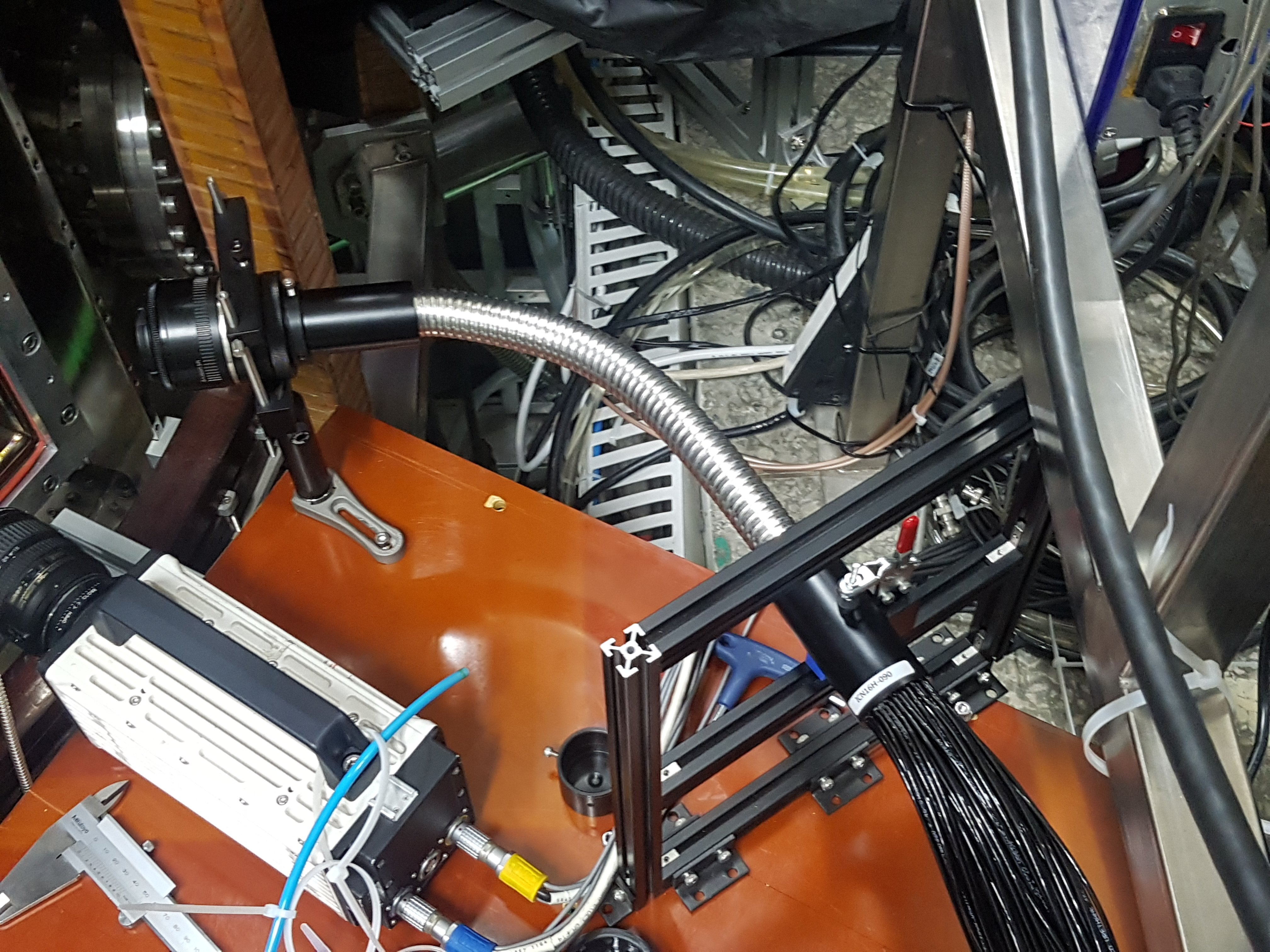 CCD
85 mm
f/1.4
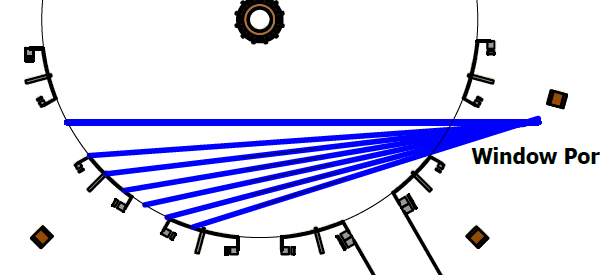 105 mm
f/14
HDG
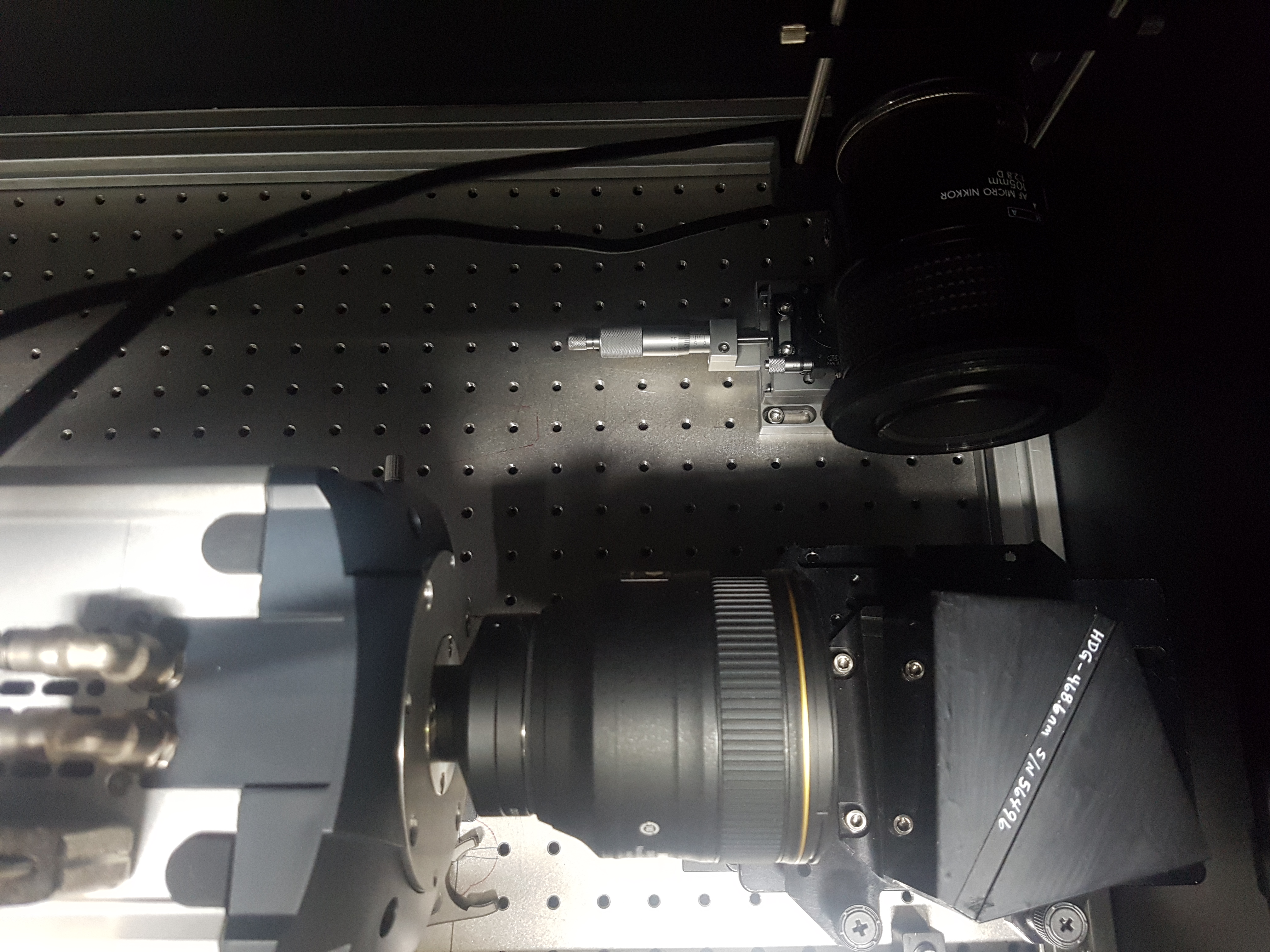 Slit
7 channel
140 channel
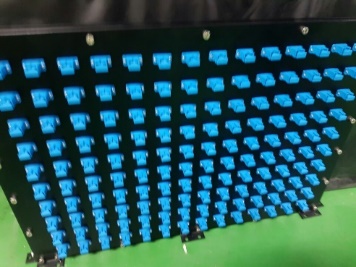 Spatial & Intensity Calibration
Spatial calibration
Spatial calibration
Check the specific measurement point
Two spatial point measurement
Intensity calibration
Intensity calibration with wavelength
Spatial channel to channel sensitivity
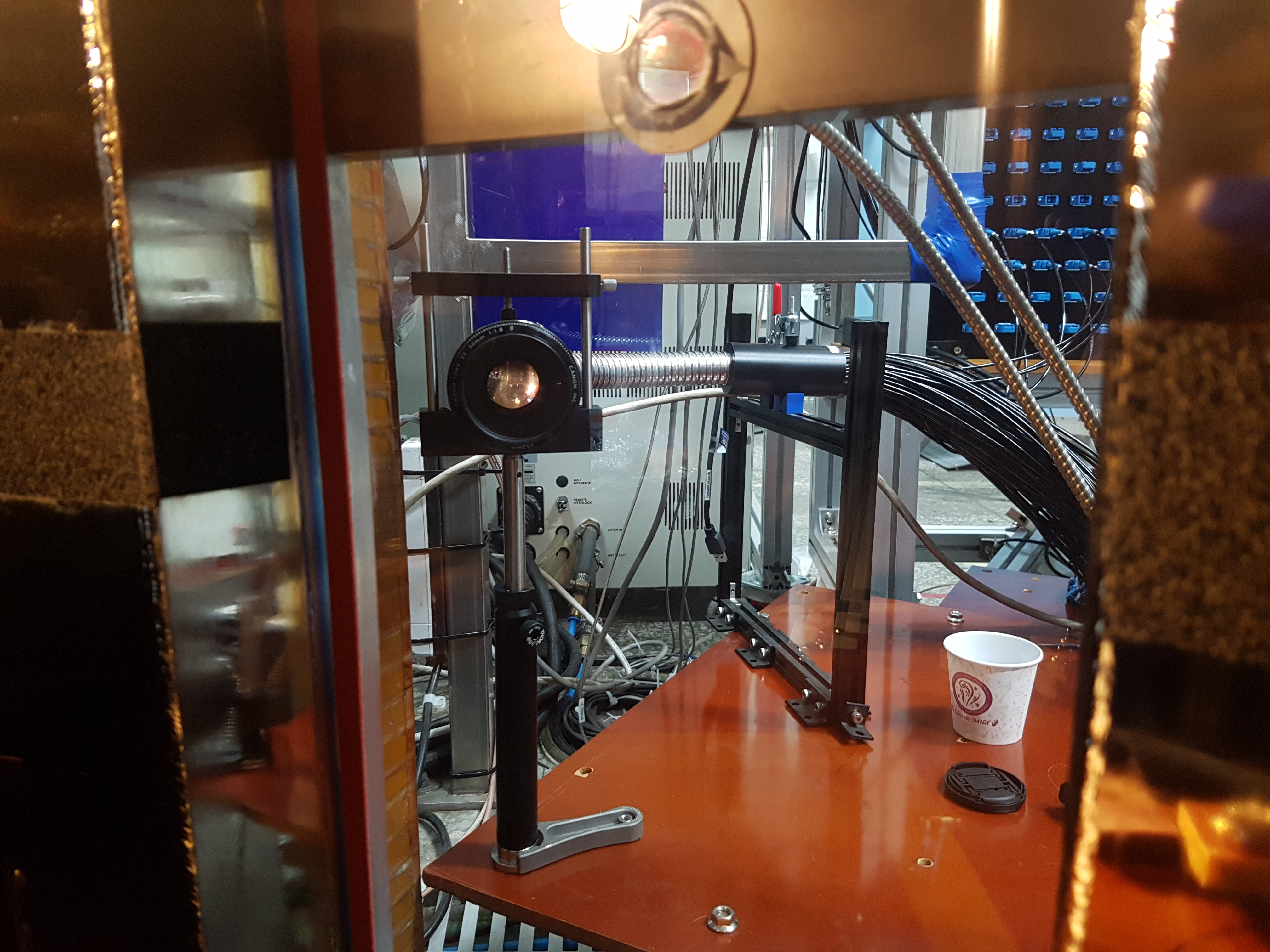 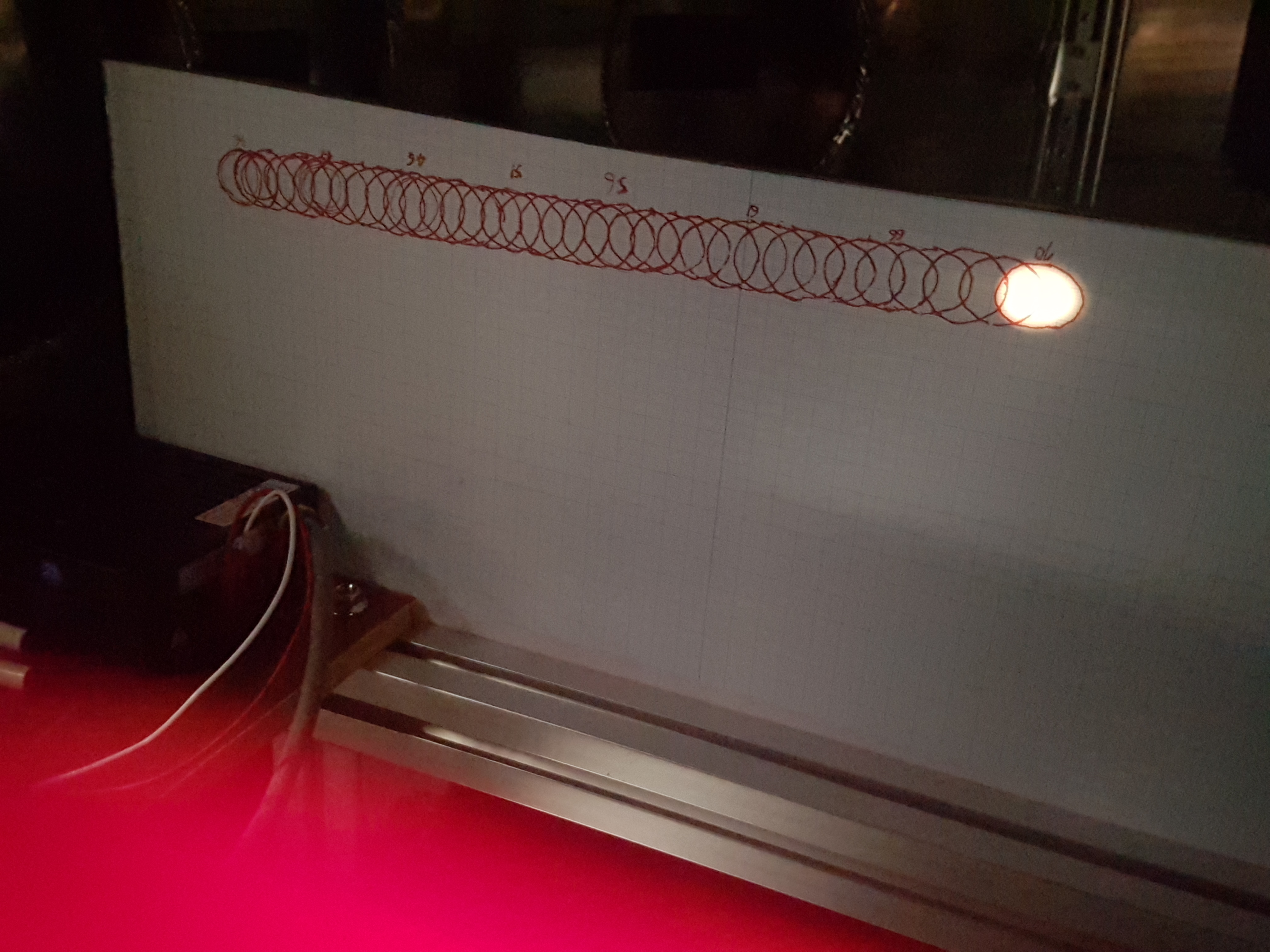 Image size  = 20-25 mm
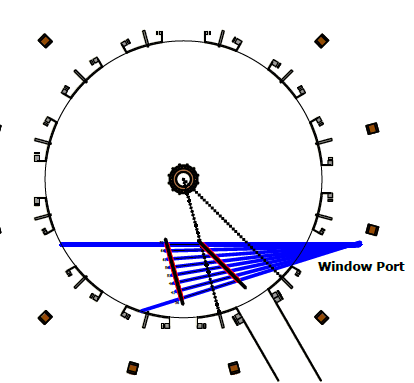 Intensity calibration with integrating sphere
R=377-653 mm
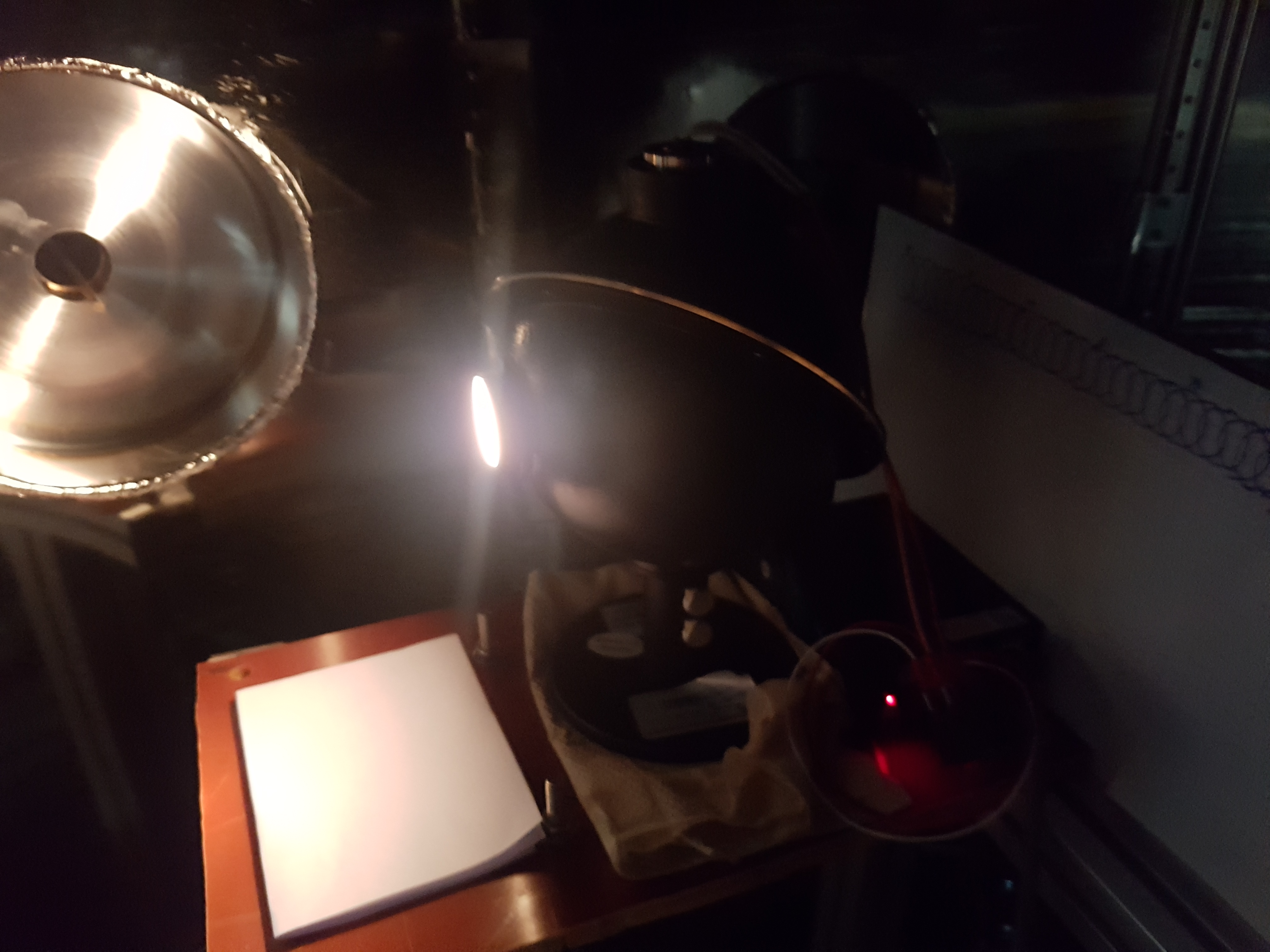 Position 1
Position 2
At 465 nm
Wavelength calibration
Xe lamp image
Ch1
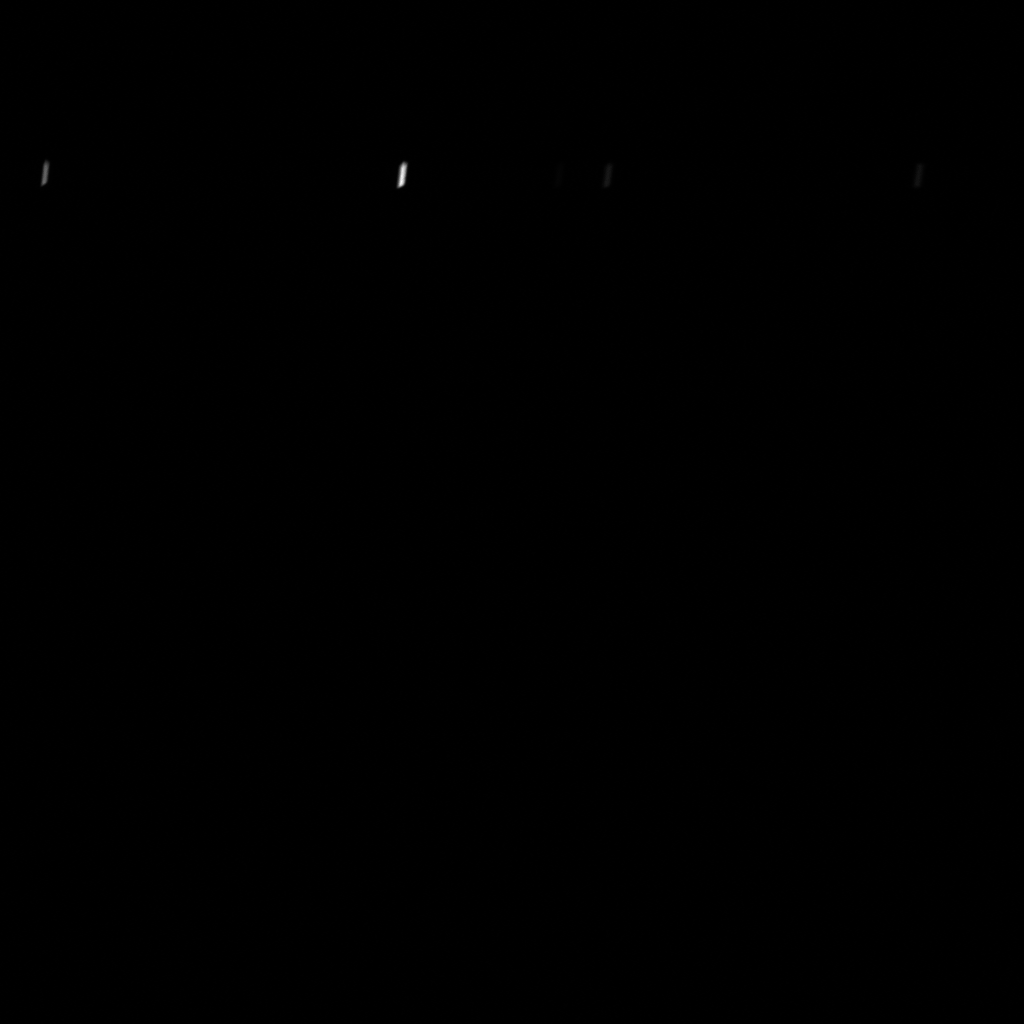 Image curvature
 Short f and large f/#
Cubic spline
Ch2
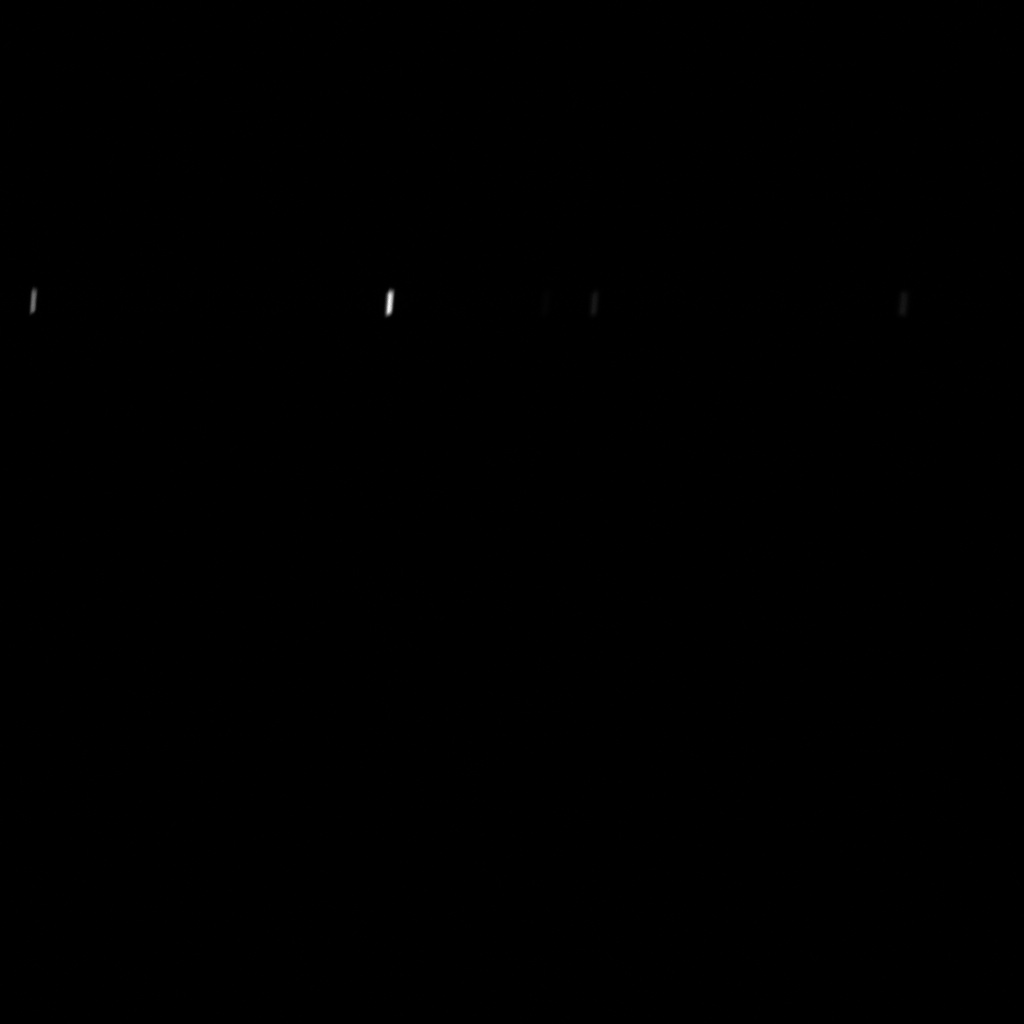 Ch3
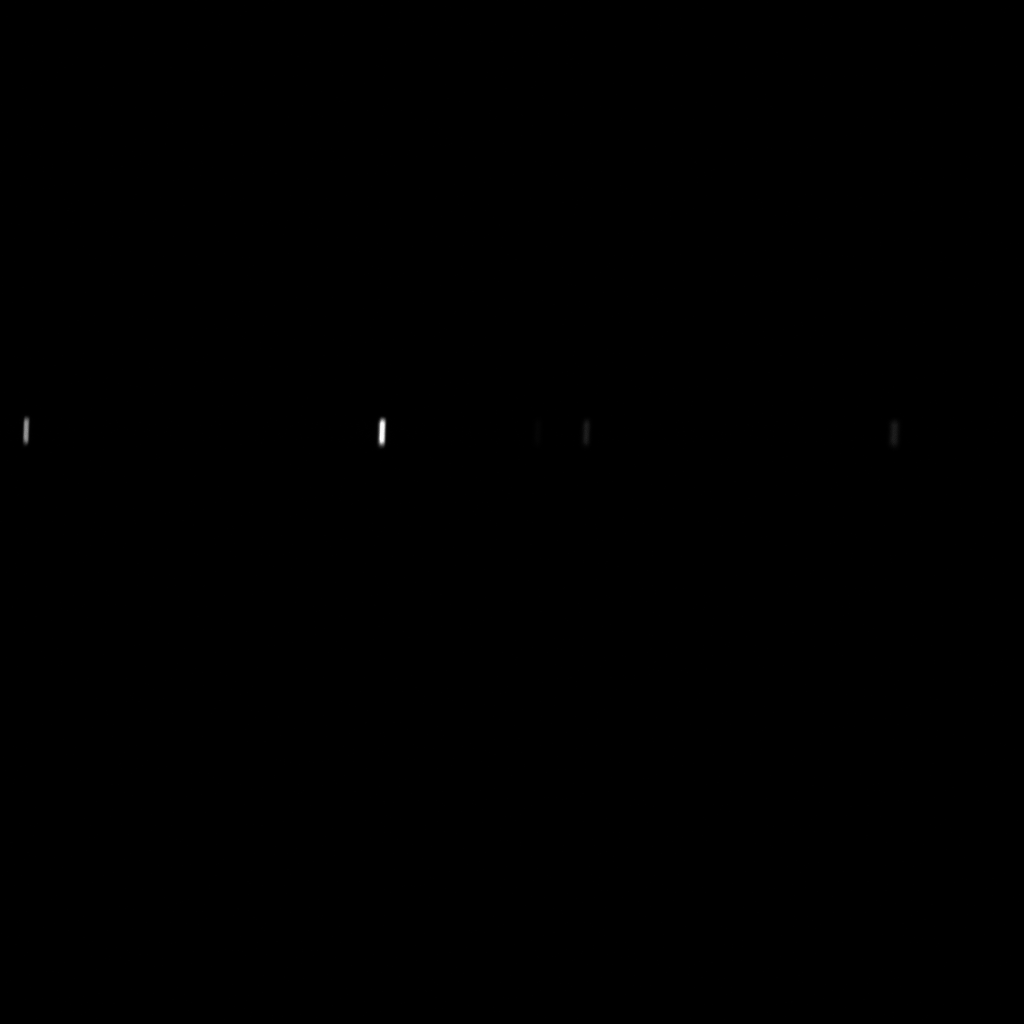 469.10 nm
Ch4
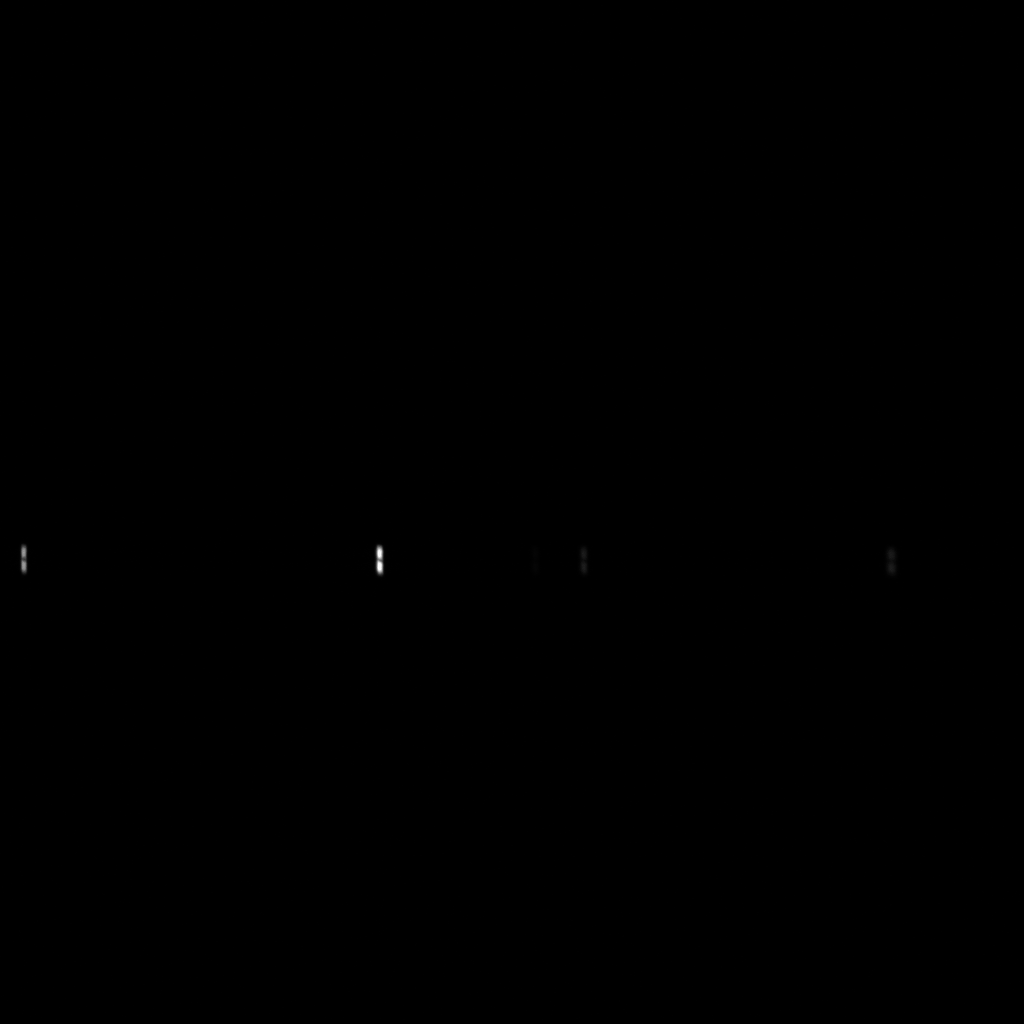 473.42 nm
Ch5
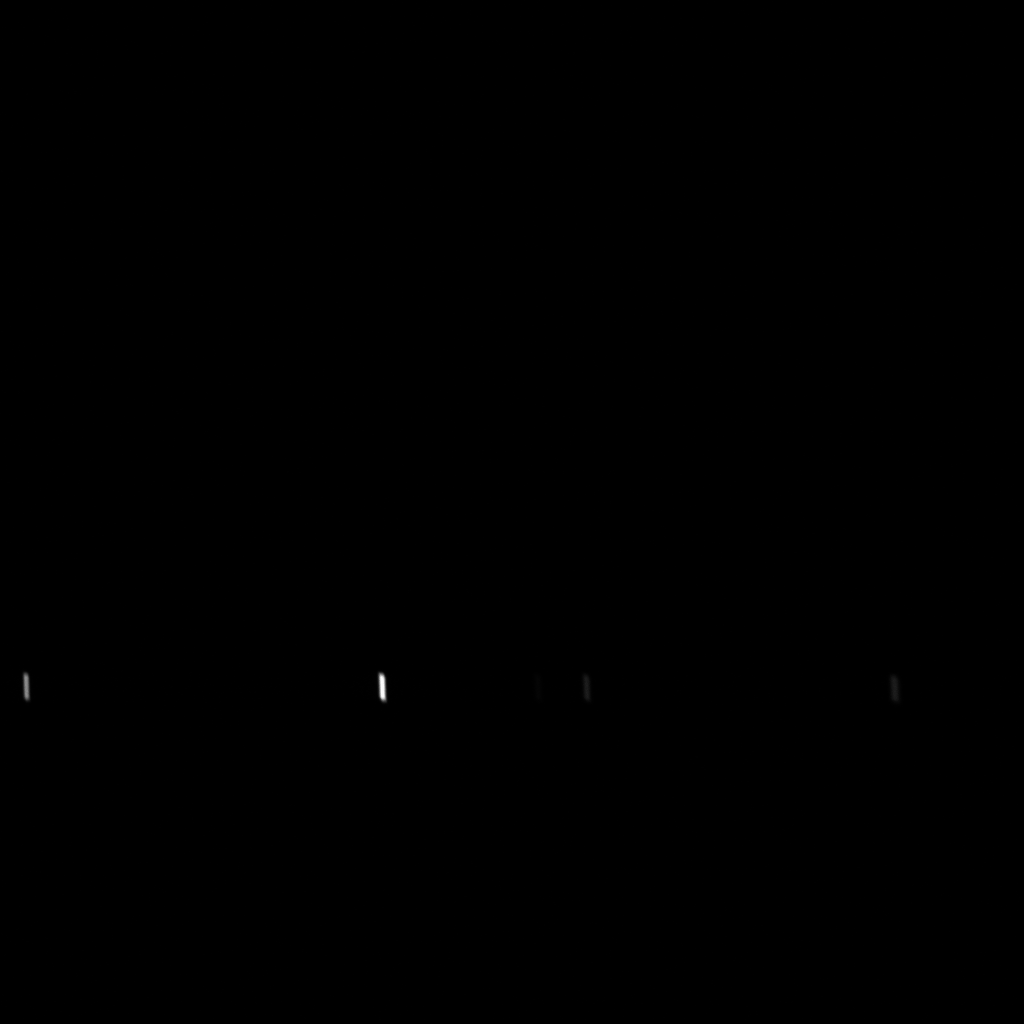 469.70 nm
Ch6
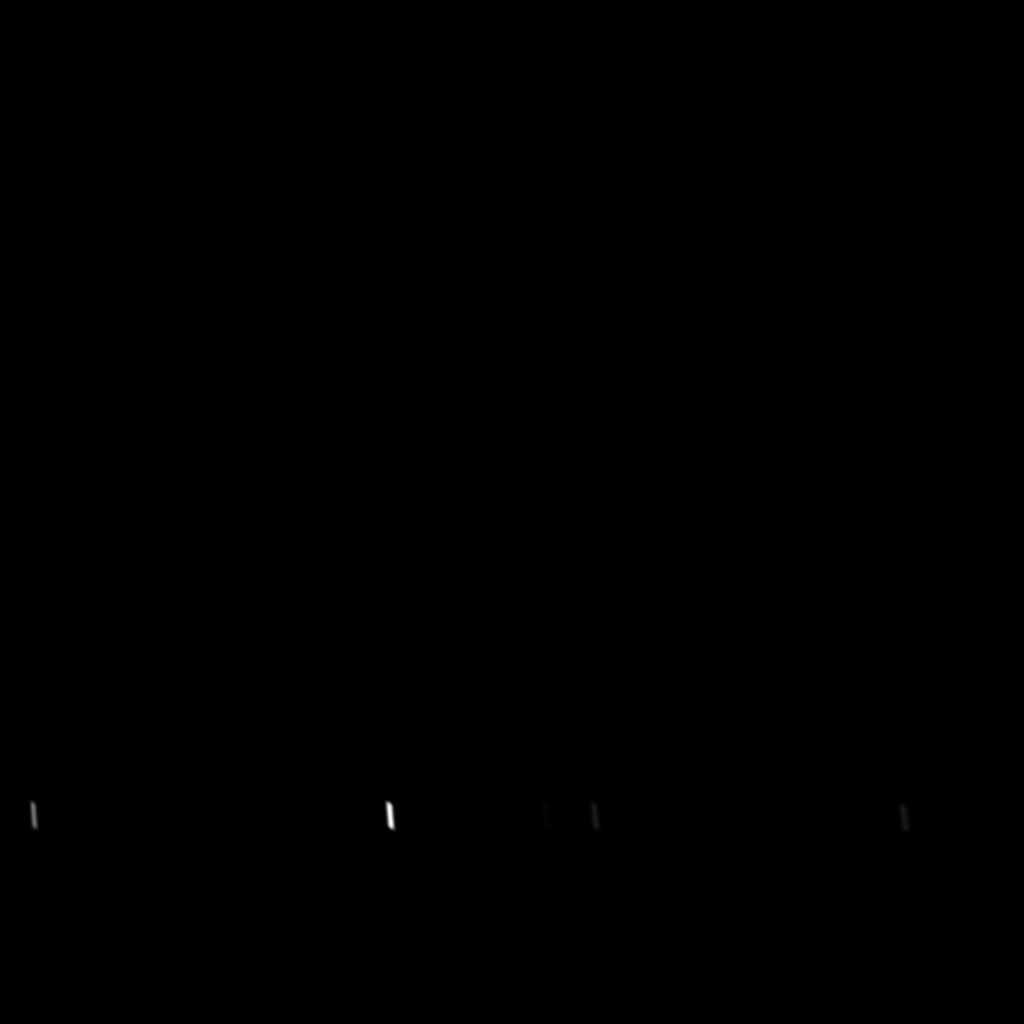 462.43 nm
467.12 nm
Ch7
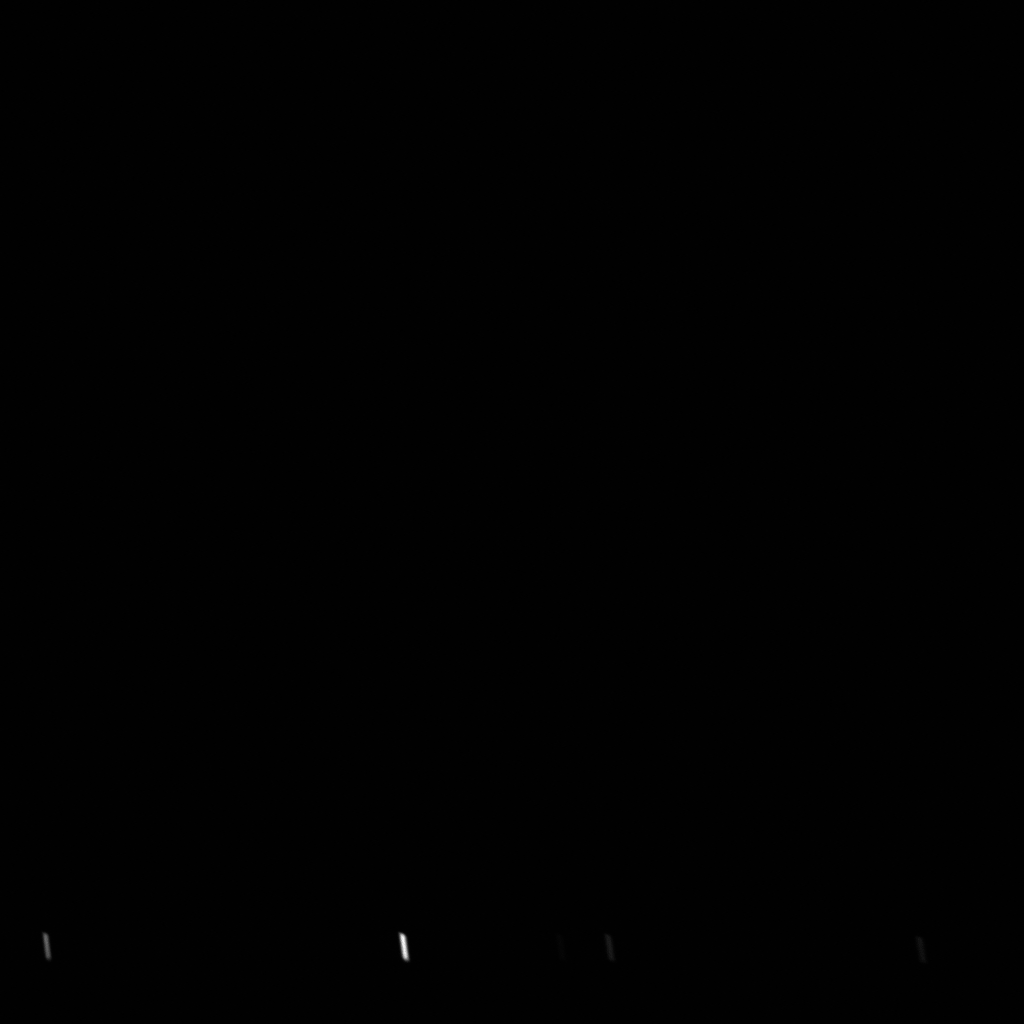 Horizontal pixel  wavelength
After calibration
Kramida, A., Ralchenko, Yu., Reader, J., and NIST ASD Team (2015). NIST Atomic Spectra Database (ver. 5.3), [Online].
Necessity of  Spectral Inversion
Plasma
boundary
Each spatial point,
Different rotation velocity and ion temperature different wavelength shift and broadening
Position 3
Measurement
Line of sight
Position 1
Line integrated spectrum!!
To obtain the local properties
Need to inversion process

Spectral inversion
Intensity (emissivity)
Profile shape (broadening & shift)
Position 2
Inversion Method
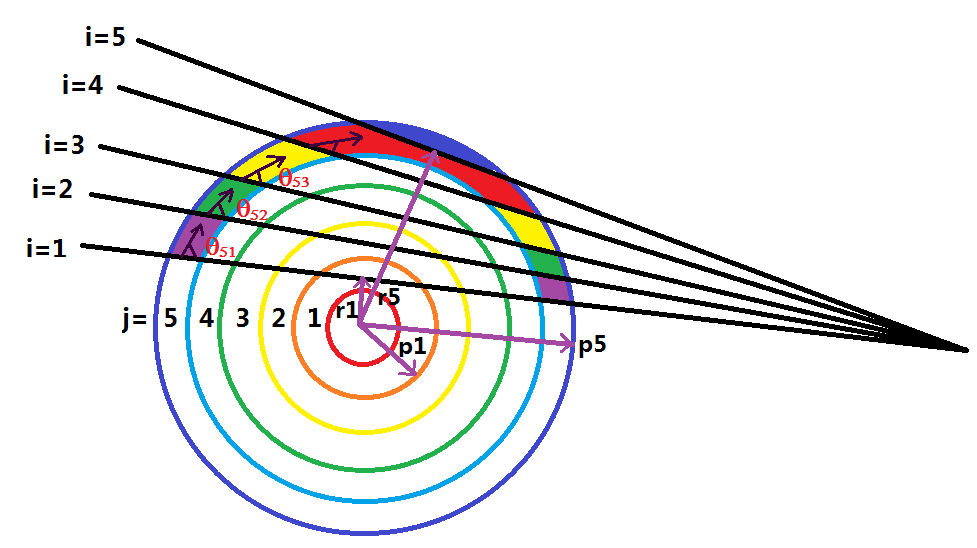 L55
Intensity inversion
Rotation inversion
Temperature inversion
Instrument broadening
R.E. Bell, Rev.Sci.Instrum 68 1273 (1997)
I. Condrea et al., Phys. Plasmas 7 3641 (2000)
Y.J. Shi et al., Rev.Sci.Instrum 83 10D717 (2012)
Phantom Test
Line integrated spectra
Phantom test is conducted to confirm the uncertainties of spectral inversion
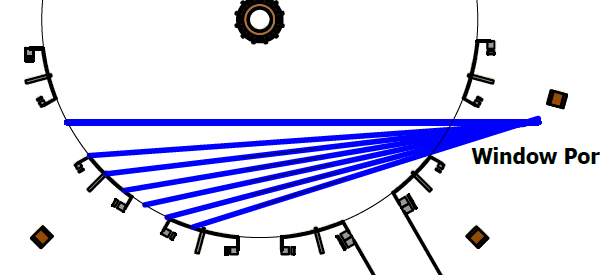 ch7
Collecting optics
ch6
Estimate the line-integrated spectra
Assume toroidal symmetry
7 line of sight (Experiment setup)
ch5
ch4
ch3
ch2
ch1
Conduct spectral inversion 
Obtain local properties from line-integrated phantom spectra
Noise sensitivity test (10% error)
7 channel measurement
 Smooth cubic spline interpolation and extrapolation
Comparison
Compare inverted profile with phantom profile
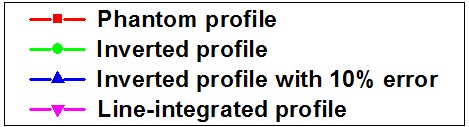 Phantom Test Result
Case1. Hollow emission profile
Case2. Flat emission profile
Case3. Center-peaked profile
Line-integrated spectra in Ohmic discharge
#17474 305 ms
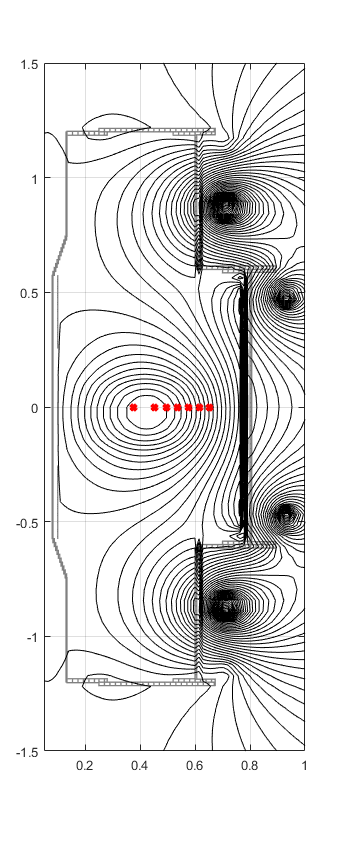 R=0.38 m
R=0.45 m
R=0.50 m
R=0.54 m
Interference line
ch1
ch7
R=0.58 m
R=0.62 m
R=0.65 m
Strong passive emission is located in near 465 nm
CIII triplet (3s3S-3p3P): 464.742, 465.025, 465.15 nm
OII (3s4P-3p4D) – 464.91 nm
Comparison of two passive emission CIII and OII
For the boundary condition
Emissivity=0 at R=0.76 m(Limiter position)
Emissivity profile of CIII and OII
Smoothed cubic spline interpolation is used in line-integrated emissivity
Profile shape
Line integrated emissivity : Flat
Local emissivity : Hollow
Emission peak location
CIII & OII emission peak is in near 0.6 m
CIII peak is more shifted to the core than OII peak
Measurement range for vT, Ti 
R > ~ 0.55 m
vT, Ti  profile in VEST Ohmic discharge
Co current
Instrument temperatureFor C, Tinst~38 eVFor O, Tinst~51 eV
Counter current
Toroidal rotation and ion temperature of CIII and OII is measured by passive emission
Toroidal rotation in counter current direction is observed in the edge region (R>0.6 m  r/a >0.65)
Ion temperature is about 25-40 eV in the intermediate range in VEST Ohmic discharge
Summary
Toroidal rotation and ion temperature profile is measured from the passive emission with OII, CIII lines.
7 channel spectroscopy system is installed and calibrated to measure the toroidal rotation and ion temperature profile.

Spectral inversion is conducted to extract the toroidal rotation and ion temperature as well as local emissivity.

Toroidal rotation is in counter current direction observed in the edge region in the VEST Ohmic plasma. 
Ion temperature in the intermediate region is about 25-40 eV.
Future work
Hardware improvement
Image curvature correction  curved entrance slit (R.E.Bell RSI  2004)
Increase the number of line of sight (especially edge region)
Preparation of active beam diagnostic  CES/BES combined system
Data analysis
Uncertainty analysis for emissivity, rotation, and temperature
Experiment
Passive emission spectroscopy with high charge state emission (candidates : OV-650.0 nm, BV 494.4 nm, CVI-529.1 nm)
Rotation and ion temperature profile change in heating NB injection
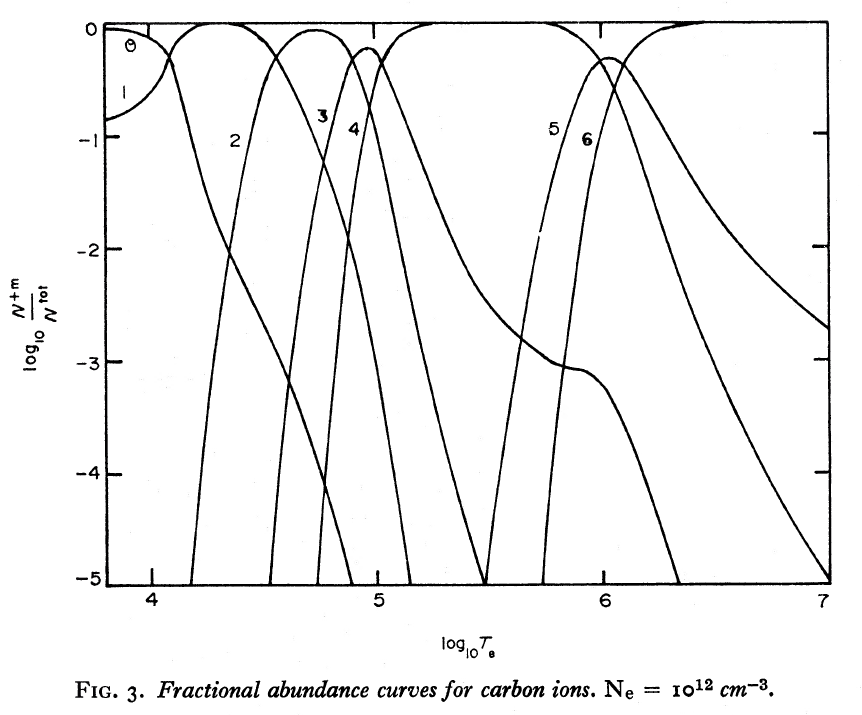 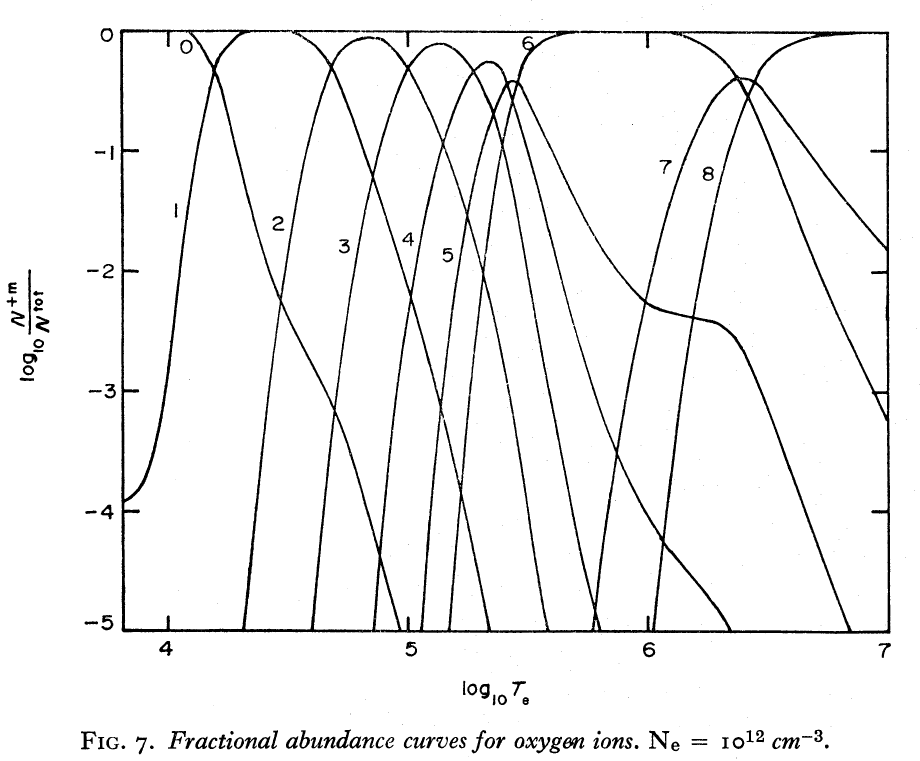 CVI Te>~30 eV
OV : Te <~150 eV
Thank you
Back up – Photo emission coefficient
Local emissivity
Photo emission coefficient (from CR model)
Electron impact excitation
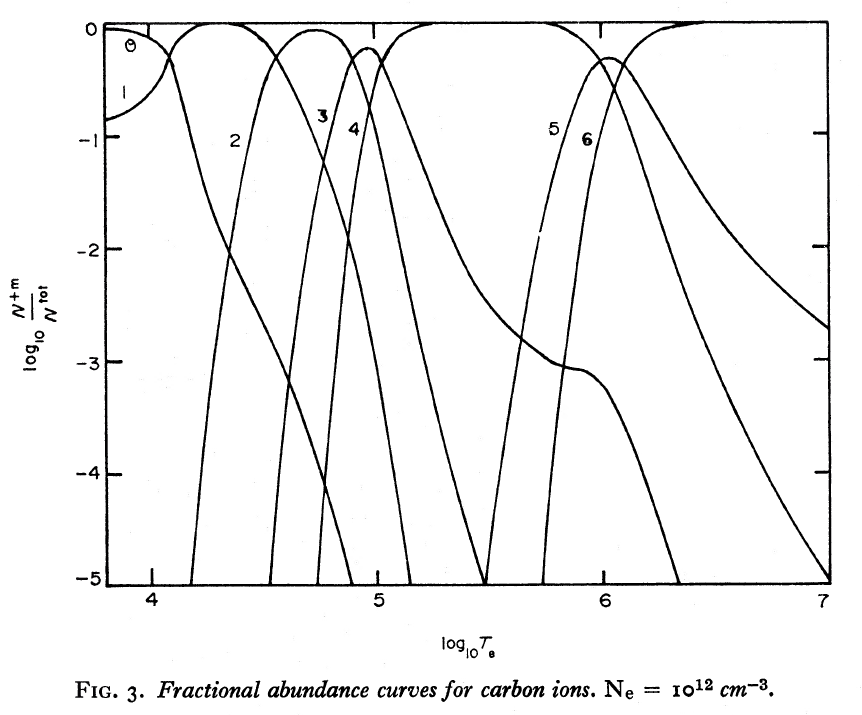 Ne=1018m-3
H. P. Summers, Monthly Notices of the Royal Astronomical Society 158.3 (1972)
OPEN-ADAS http://open.adas.ac.uk
Back up – Error propagation
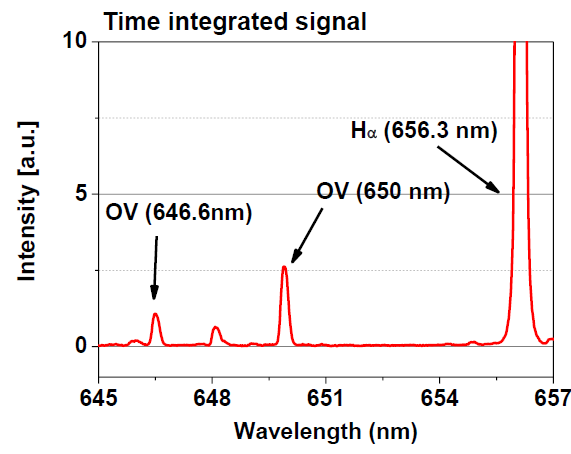